NHIỆT LIỆT CHÀO MỪNG CÁC EM ĐẾN VỚI BÀI HỌC MỚI
KHỞI ĐỘNG
BÀI TẬP CUỐI CHƯƠNG II
B
D
Hoạt động 1:
Ôn lại kiến thức đã học
2.21. Nghiệm của bất phương trình -2x + 1 < 0 là
2.23. Phương trình x – 1 = m + 4 có nghiệm lớn hơn 1 với
C. m > -4
C. m > -4
D. m < -4
2.25. Cho a > b. Khi đó ta có:
A. 2a > 3b
C. 5a + 1 > 5b + 1
C. 5a + 1 > 5b + 1
B. 2a > 2b + 1
D. -3a < -3b – 3
LUYỆN TẬP
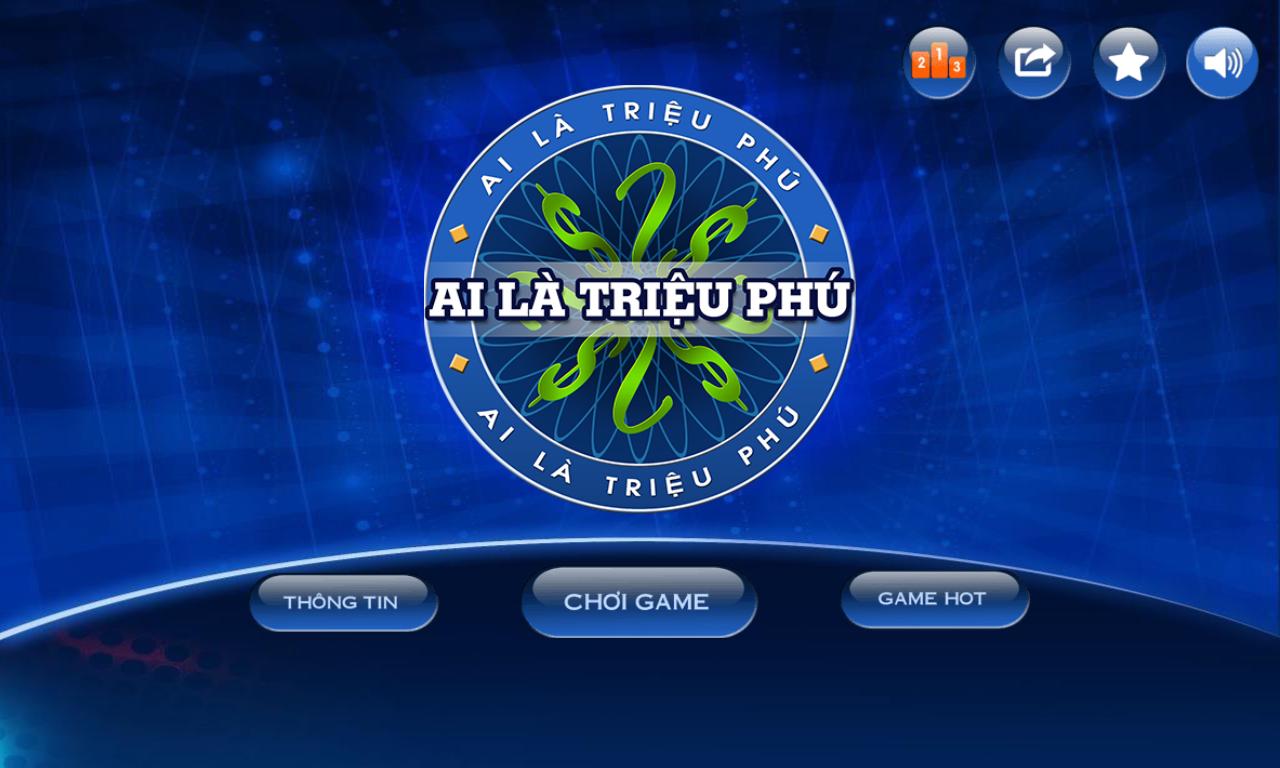 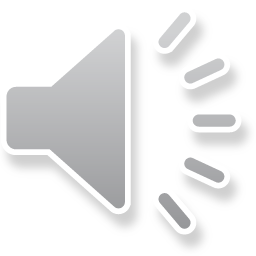 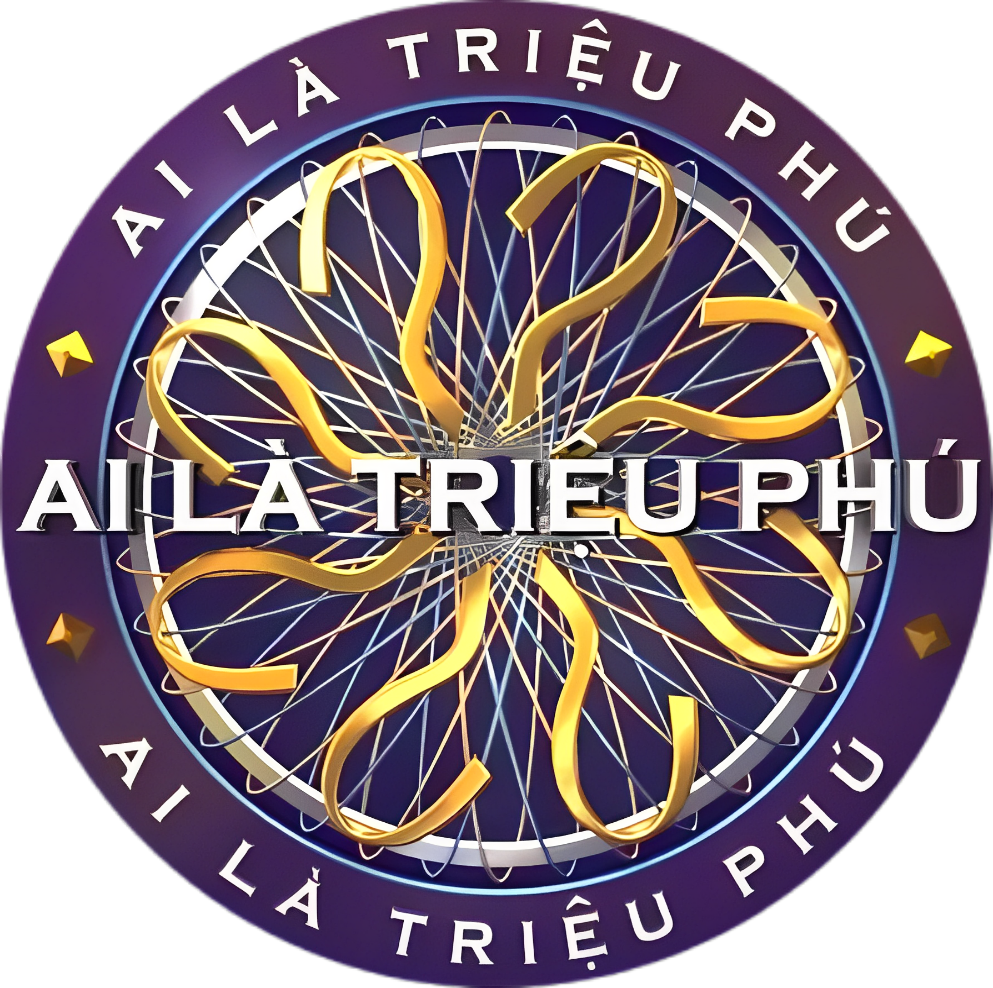 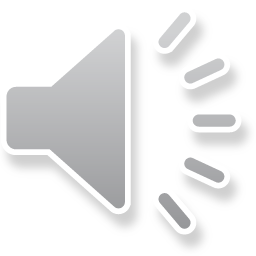 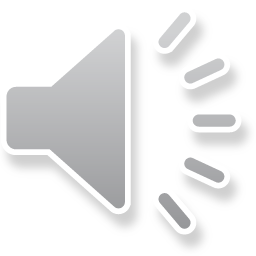 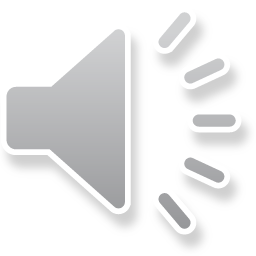 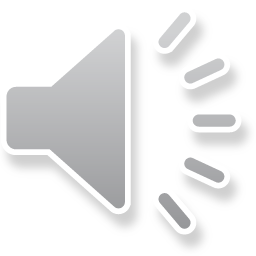 B. x = 1
A. x = 2
D. x = -1; x = 2
C. x = 1; x = 2
[Speaker Notes: Để hiển thị đáp án, các thầy cô bấm vào từng ô đáp án]
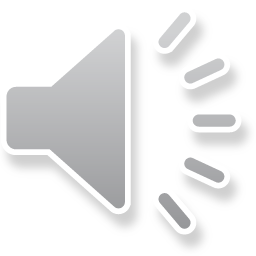 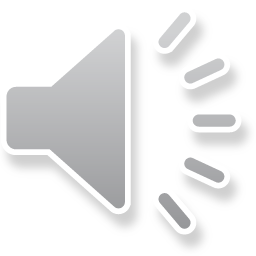 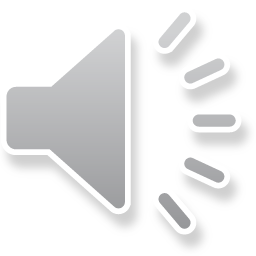 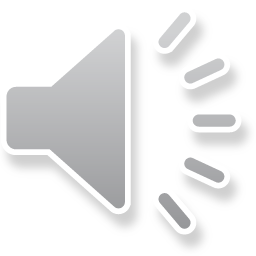 A. x = 2
B. x = -4
D. Phương trình vô nghiệm
C. Phương trình vô số nghiệm
[Speaker Notes: Để hiển thị đáp án, các thầy cô bấm vào từng ô đáp án]
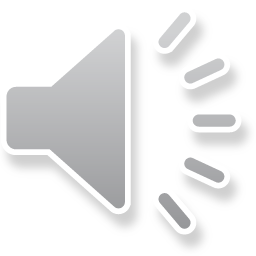 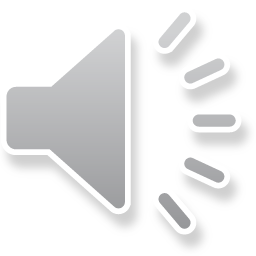 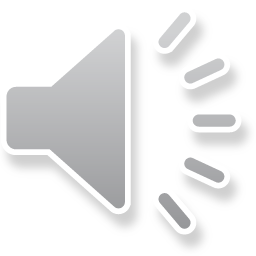 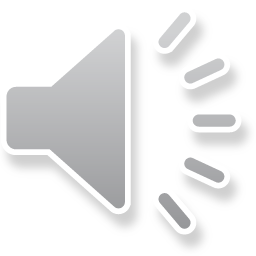 [Speaker Notes: Để hiển thị đáp án, các thầy cô bấm vào từng ô đáp án]
Câu 4. Quãng đường thủy từ thành phố Hồ Chí Minh đến đảo Trường Sa Lớn dài 360 hải lí, một hải lí bằng 1,852km. Một tàu thủy đi với vận tốc trung bình 40km/h đi quãng đường đó hết khoảng :
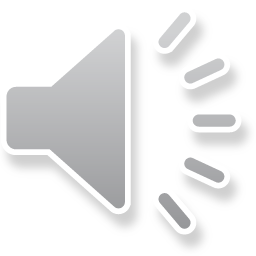 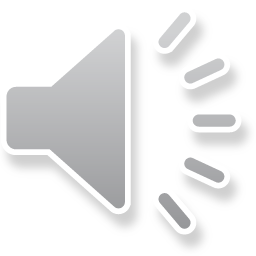 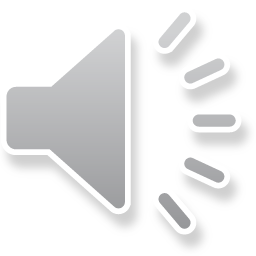 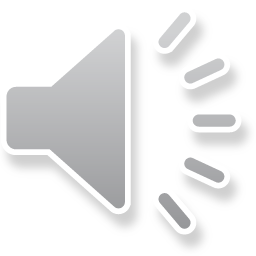 A. 17 giờ
D. 25 giờ
[Speaker Notes: Để hiển thị đáp án, các thầy cô bấm vào từng ô đáp án]
Câu 5. Những loài chim di cư thường bay với vận tốc nhỏ hơn 50km/h. Nếu quãng đường di cư khoảng 1 000km thì chúng phải bay tối đa trong thời gian bao lâu ?
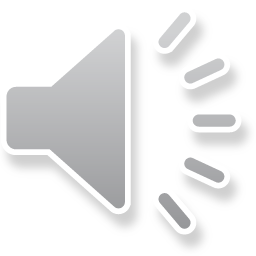 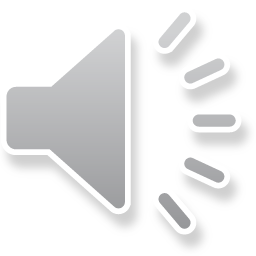 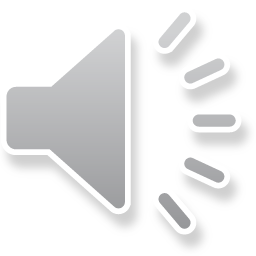 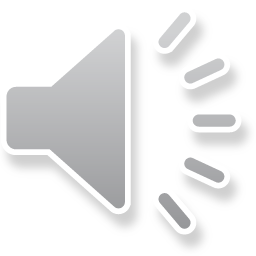 A. 33 giờ
[Speaker Notes: Để hiển thị đáp án, các thầy cô bấm vào từng ô đáp án]
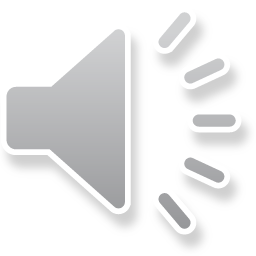 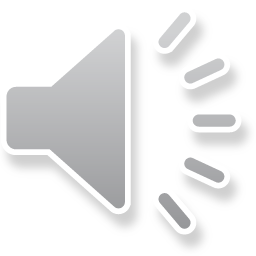 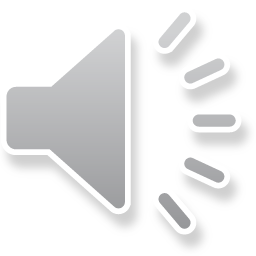 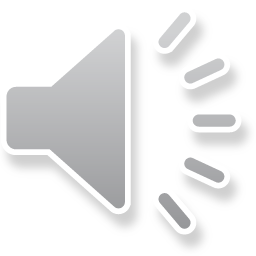 A. x – 3 > x – 2
B. 5x + 1 < 15
[Speaker Notes: Để hiển thị đáp án, các thầy cô bấm vào từng ô đáp án]
2.26: Giải các phương trình sau:
a) (3x – 1)2 – (x + 2)2 = 0
b) x(x + 1) = 2(x2 – 1)
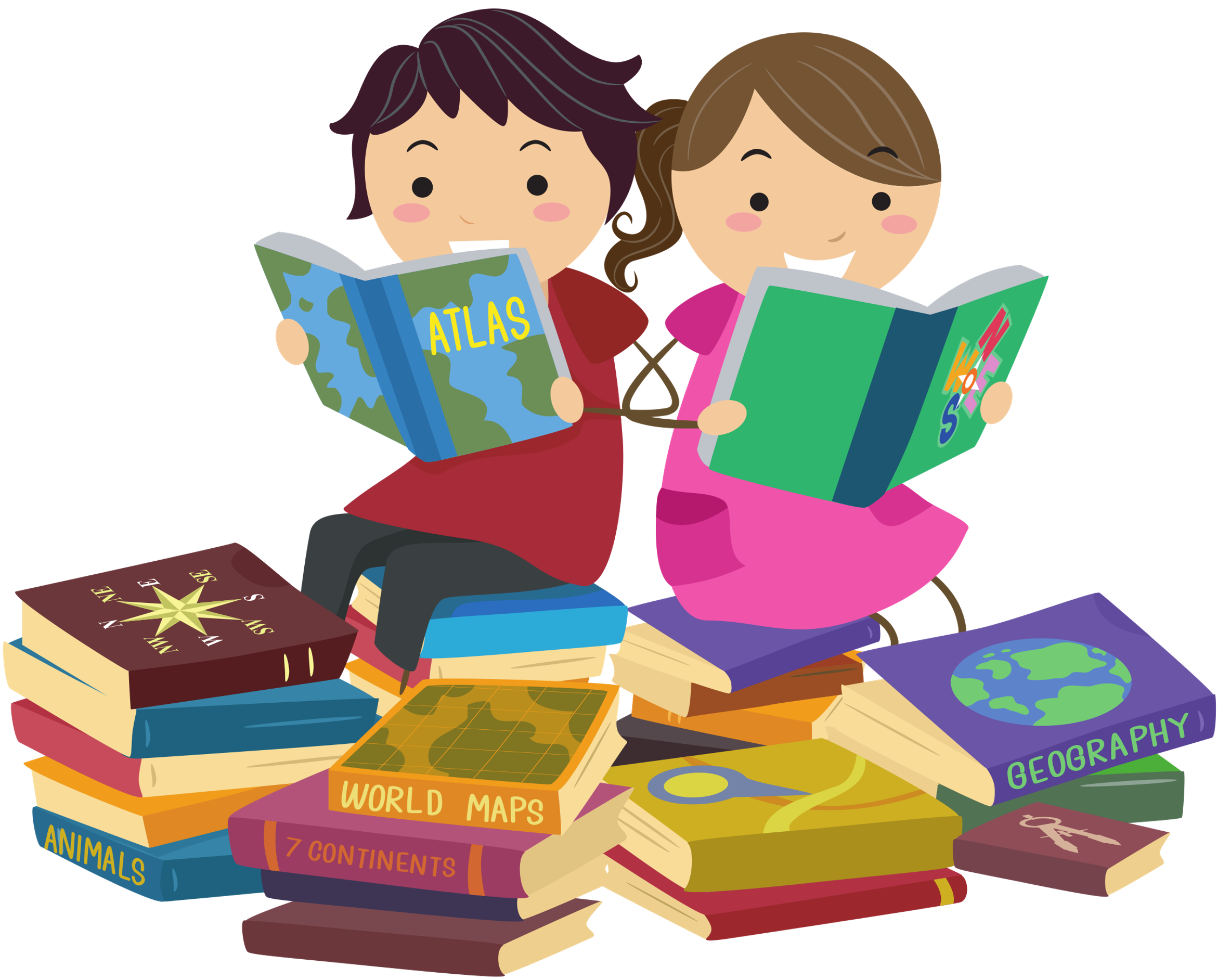 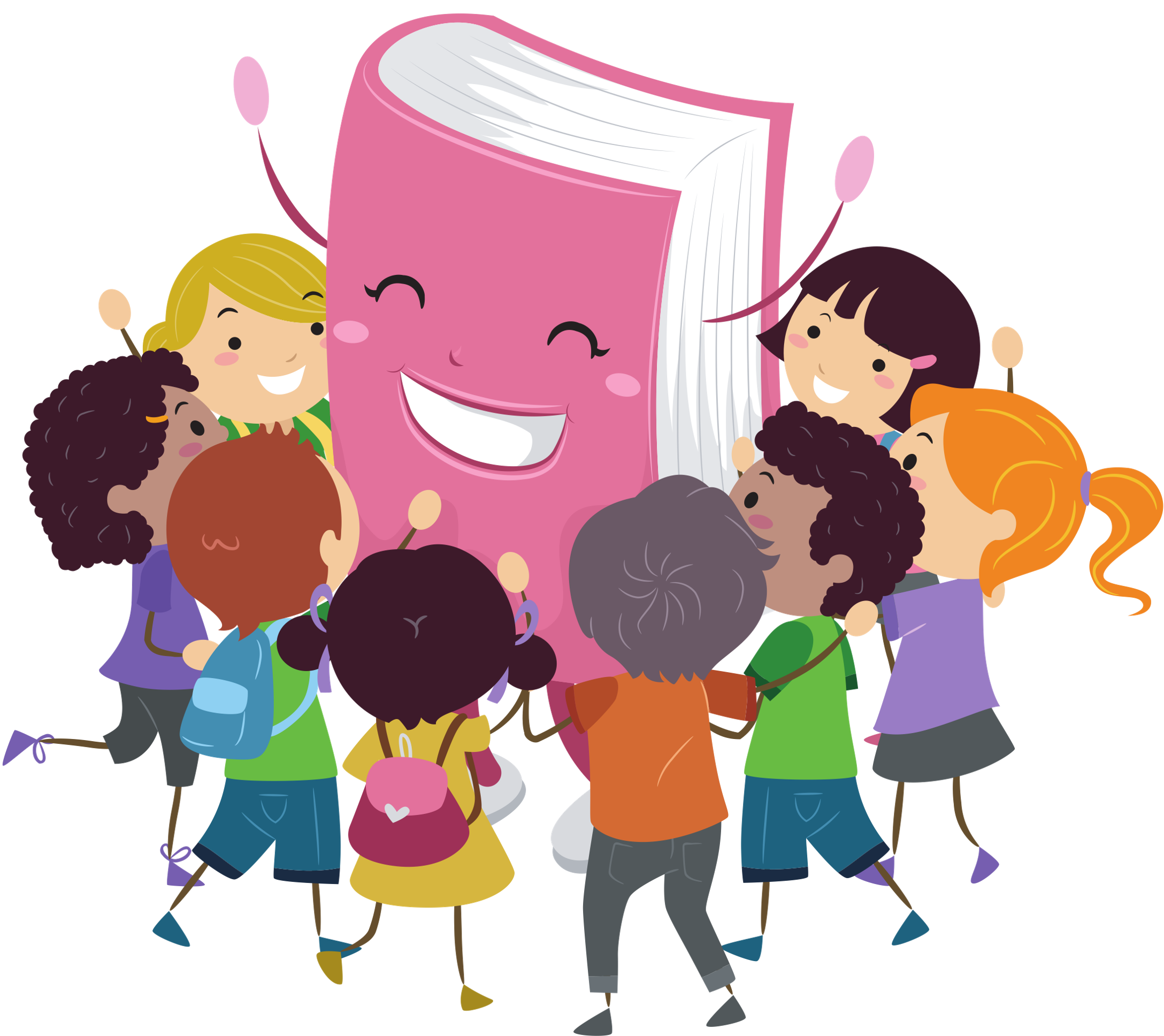 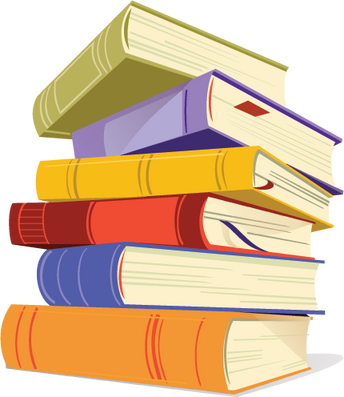 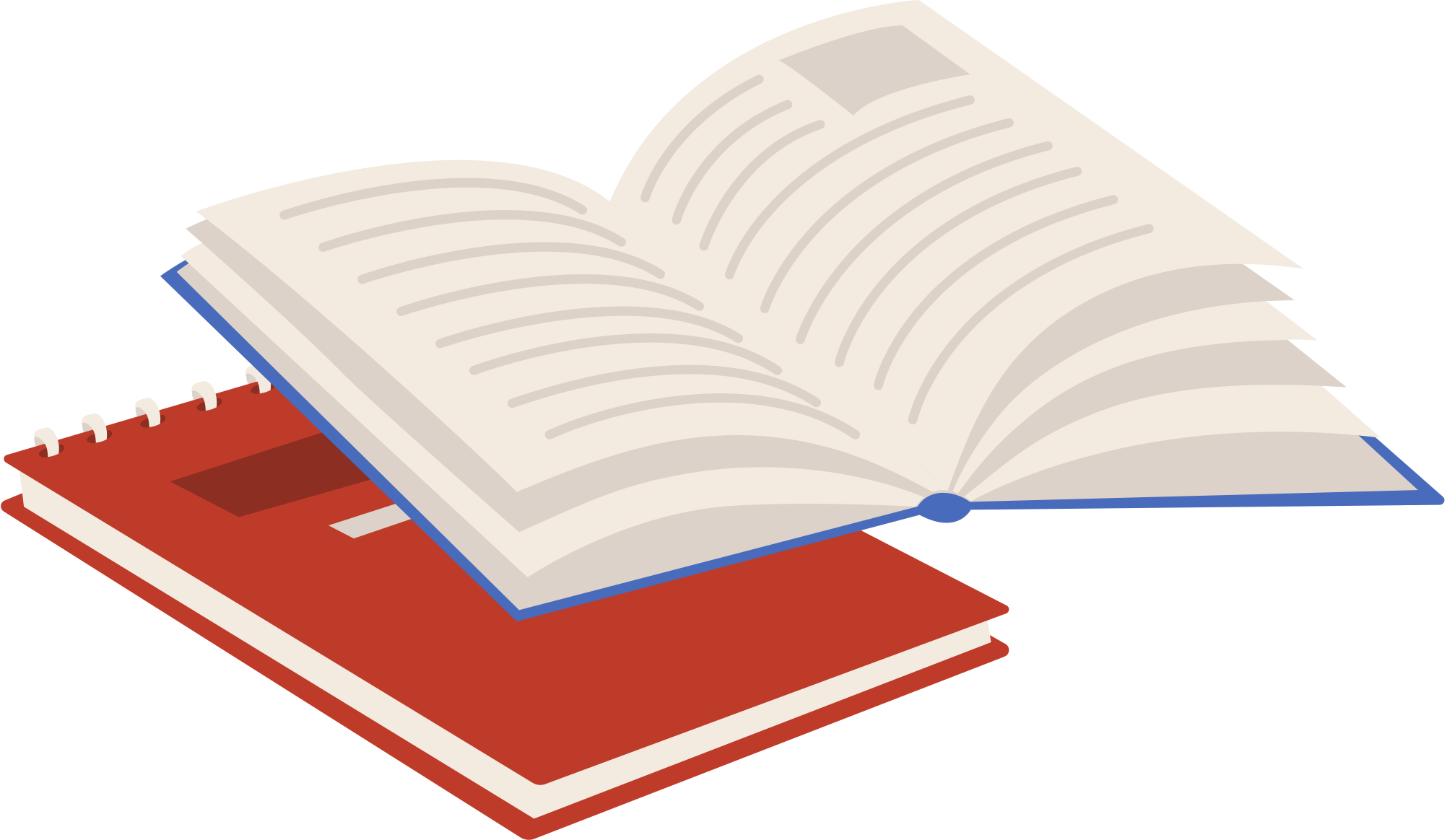 2.28: Cho a < b, hãy so sánh:
a) a + b + 5 với 2b + 5;
b) -2a – 3 với –(a + b) - 3
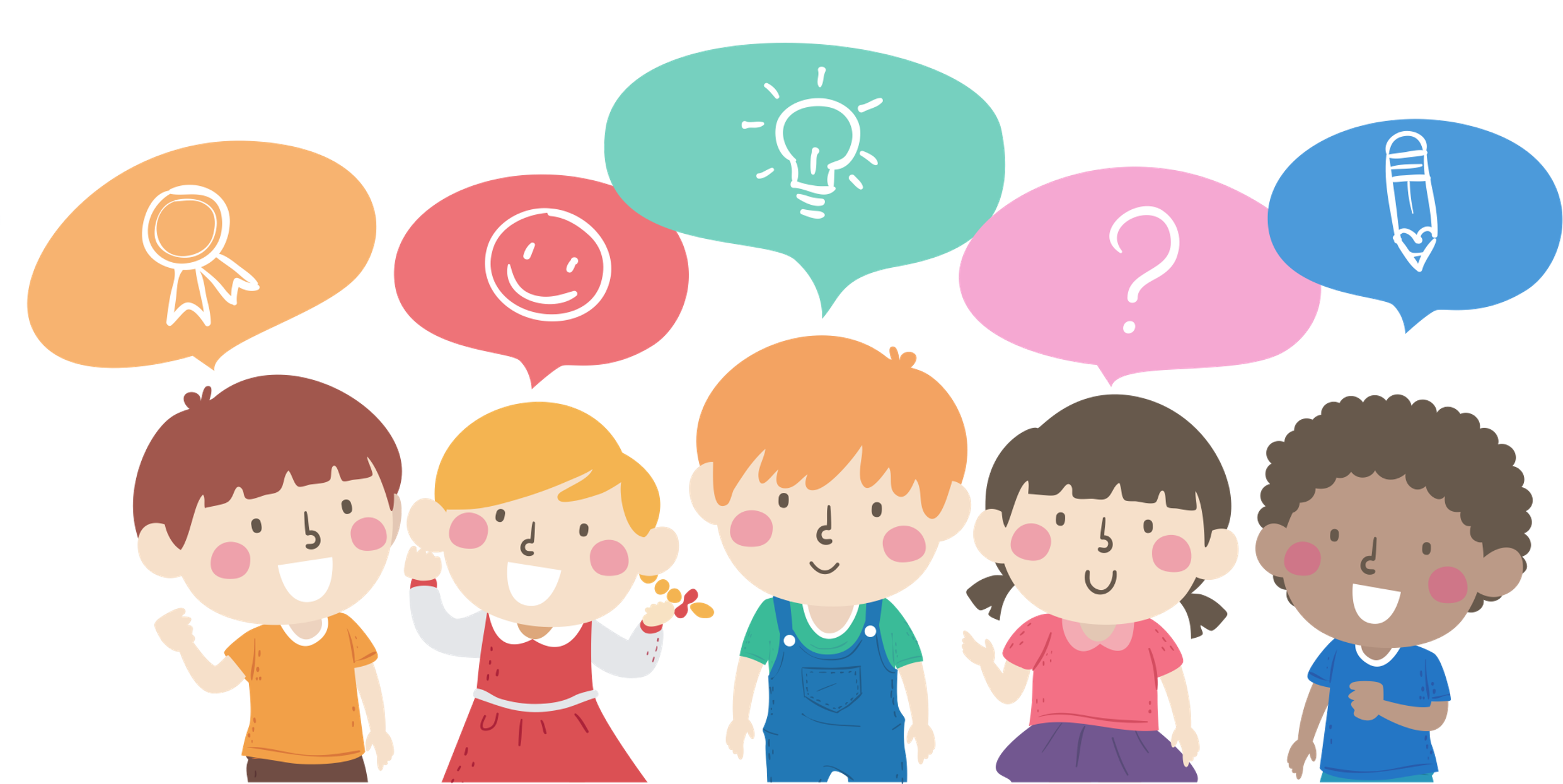 2.29: Giải các bất phương trình:
a) 2x + 3(x + 1) > 5x - (2x – 4)
b) (x + 1)(2x – 1) < 2x2 – 4x + 1
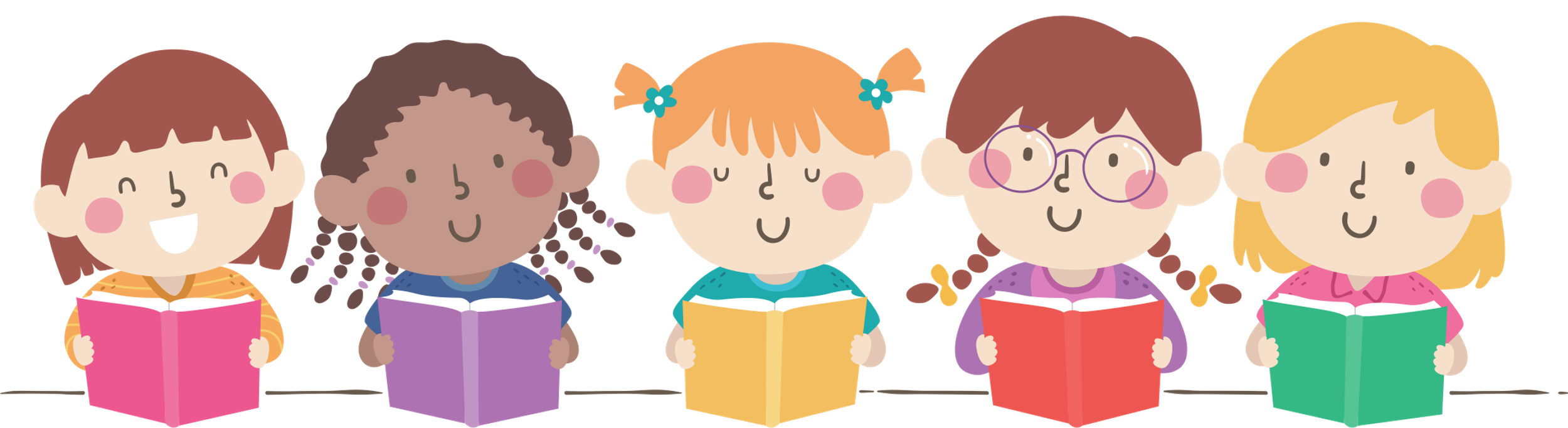 VẬN DỤNG
2.30: Một hãng viễn thông nước ngoài có hai gói cước như sau:




a) Hãy viết một phương trình xác định thời gian gọi (phút) mà phí phải trả trong cùng một tháng của hai gói cước là như nhau và giải phương trình đó.
b) Nếu khác hàng chỉ gọi tối đa là 180 phút trong 1 tháng thì nên dùng gói cước nào? Nếu khách hàng gọi 500 phút trong 1 tháng thì nên dùng gói cước nào?
a) 
Vậy nếu khách hàng dùng khoảng 200 phút trong 1 tháng thì số phí phải trả cho hai gói cước là như nhau.
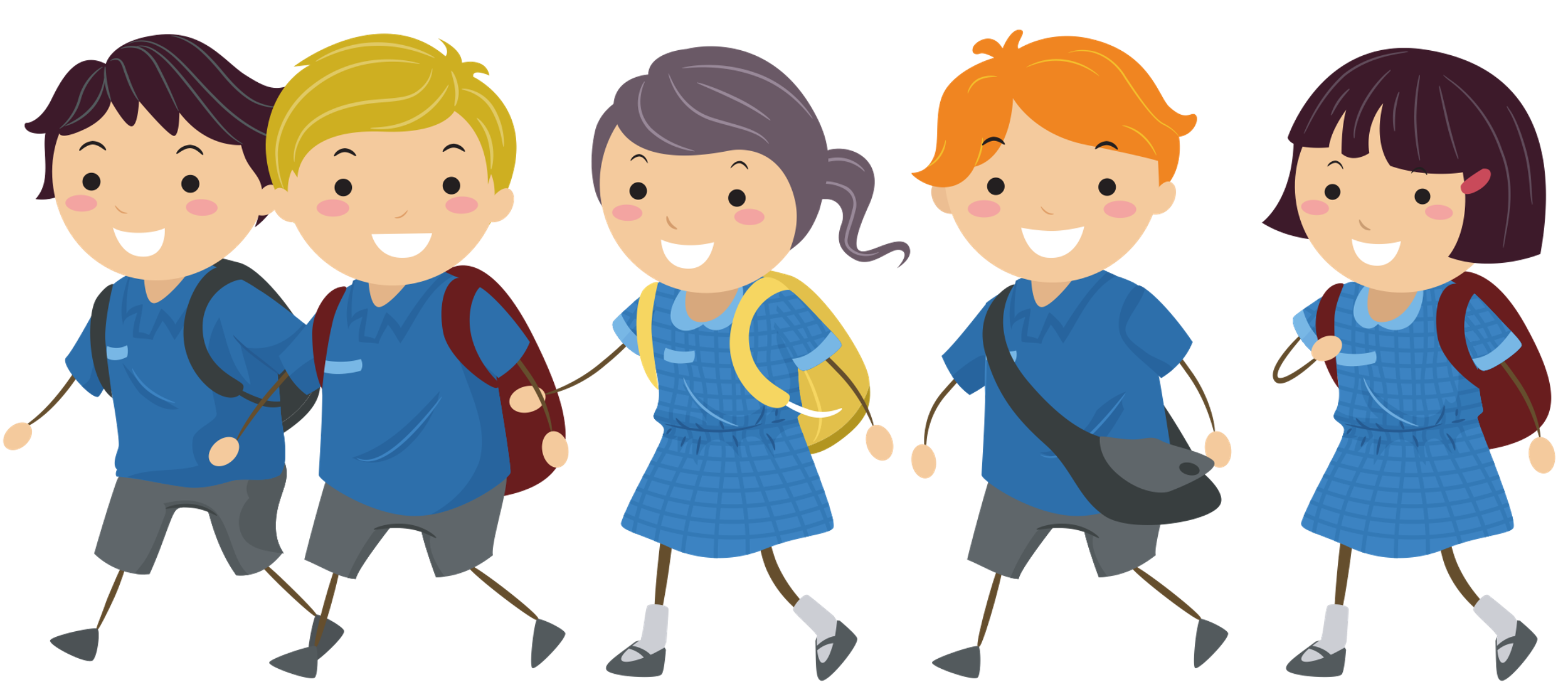 2.31: Thanh tham dự một kì kiểm tra năng lực tiếng Anh gồm 4 bài kiểm tra nghe, nói, đọc và viết. Mỗi bài kiểm tra có điểm là số nguyên từ 0 đến 10. Điểm trung bình của ba bài kiểm tra nghe, nói, đọc của Thanh là 6,7. Hỏi bài kiểm tra viết của Thanh cần được bao nhiêu điểm để điểm trung bình cả 4 bài kiểm tra được từ 7,0 trở lên? Biết điểm trung bình được tính gần đúng đến chữ số thập phân thứ nhất.
2.32: Để lập đội tuyển năng khiếu về bóng rổ của trường, thầy thể dục đưa ra quy định tuyển chọn như sau: mỗi bạn dự tuyển sẽ được ném 15 quả bóng vào rổ, quả bóng vào rổ được cộng 2 điểm; quả bóng ném ra ngoài bị trừ 1 điểm. Nếu bạn nào có số điểm từ điểm 15 điểm trở lên thì sẽ được chọn vào đội tuyển. Hỏi một học sinh muốn được chọn vào đội tuyển thì phải ném ít nhất bao nhiêu quả vào rổ?
HƯỚNG DẪN VỀ NHÀ
Ghi nhớ kiến thức trong bài.
Hoàn thành bài tập trong SBT.
Chuẩn bị bài sau “Căn bậc hai và căn thức bậc hai”.
CẢM ƠN CÁC EM ĐÃ LẮNG NGHE, HẸN GẶP LẠI